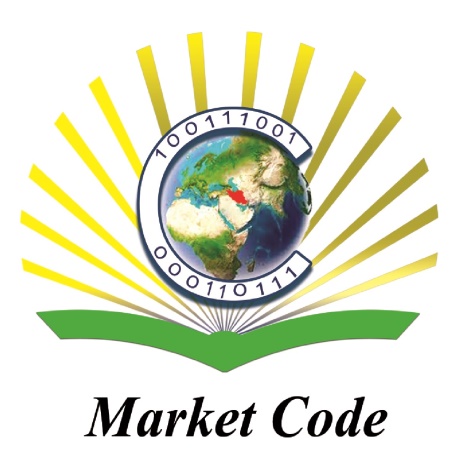 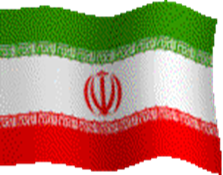 بهینه سازی با روشهای گرادیانی نامقیدبهار 1394 MarketCode.ir ُُ
مقدمه
در این پروژه ما توانستیم یک کد بهینه سازی را بر اساس روشهای بهینه سازی گرادیانی نامقید توسعه دهیم. در این کد از چهار روش شناخته شده بهینه سازی نا مقید به نامهای: روش بیشترین شیب نزول، روش گرادیان توام، روش DFP و روش BFGS استفاده شده است. همچنین در این کد از دو روش مختلف برای تعیین گام بهینه سازی استفاده شده است.
مسئله بهینه سازی
برای تعریف مسئله بهینه سازی نکات زیر را باید رعایت کرد:
تعیین تابع هزینه
تعیین متغیرهای طراحی
تعیین قیود مسئله
انتخاب یک روش بهینه سازی
روشهای بهینه سازی:
روشهای گرادیانی
روشهای غیرگرادیانی یا تکاملی
روشهای بهینه سازی گرادیانی
نیاز به محاسبه مشتق تابع هزینه به هر یک از متغیرهای طراحی
هزینه محاسباتی این روشها از روشهای تکاملی کمتر است
احتمال یافتن نقطه مینیمم محلی به جای نقطه مینمم کلی
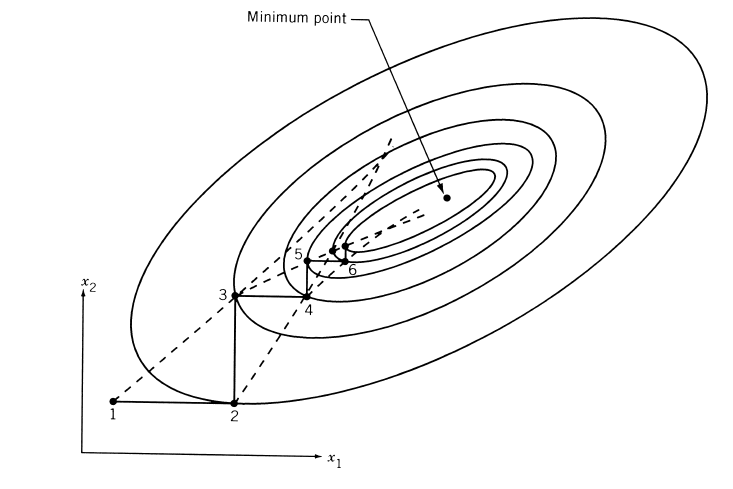 توانمندی های کد
محاسبه مشتق تابع هزینه نسبت به متغیرهای مسئله
حل مسئله بهینه سازی با روشهای:
بیشترین شیب نزول
گرادیان توام
DFP
BFGS
محاسبه گام طراحی با روشهای:
روش توانی
روش بهینه سازی تک متغیره
روش بیشترین شیب نزول
شروع حل با یک حدس اولیه
تعیین بردار جستجو:

به روز رسانی متغیرها:

بررسی معیار همگرایی مسئله:
روش گرادیان توام
الگوریتم این روش مثل مانند روش قبلی است
بردار جستجو از معادله زیر بدست می آید:
روش DFP
الگوریتم این روش مانند سایر روشهای نامقید است.
بردار جستجو توسط معادله زیر به هنگام میشود:

ماتریس هسیان توسط معادله زیر بدست می آید:
روش BFGS
الگوریتم این روش مانند سایر روشهای نامقید است.
بردار جستجو توسط معادله زیر به هنگام میشود:

ماتریس هسیان توسط معادله زیر بدست می آید:
تعیین گام طراحی
از دو روش برای محاسبه λ استفاده میشود:
روش اول بر اساس مقدار متغیر و گرادیان مرتبط با آن بدست می آید
روش دوم از حل یک مسئله بهینه سازی برای تعیین گام طراحی استفاده می کند
محاسبه λ
در این روش از مقدار متغیر طراحی و گرادین آن برای محاسبه گام طراحی استفاده میشود
برای محاسبه λ از مقدار x/G به صورت زیر استفاده میشود:



مقدار بدست آمده تنها در تکرار اول محاسبه میشود
در صورت افزایش مقدار گرادیان گام طراحی دوباره توسط روابط بالا محاسبه میشود
محاسبه λ
روش دیگر محاسبه حل مسئله بهینه سازی تک متغیره است
در این کد از روشهای بهینه سازی تک متغیره زیر استفاده میشود
روش درونیابی مرتبه دوم
روش درونیابی مرتبه سوم
روش مستقیم تعیین ریشه
اعتبارسنجی کد
در این کد از یک سری توابع ریاضی برای اعتبار سنجی استفاده شده است
تابع روزن بروک:
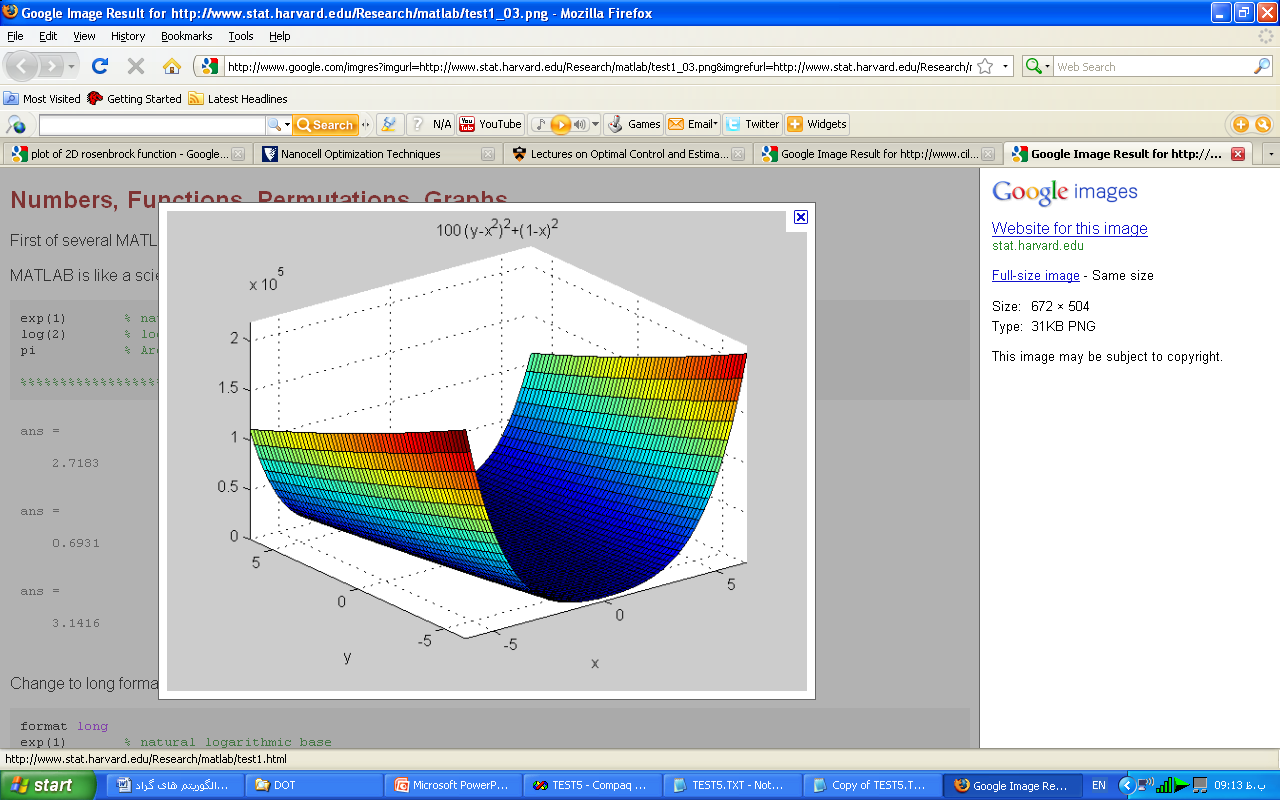 اعتبارسنجی کد
نتایج بهینه سازی تابع روزن بروک با روشهای مختلف
آنچه در این کد خواهیم آموخت
حل مسائل بهینه سازی نامقید
اعمال روشهای بهینه سازی نامقید به مسئله بهینه سازی
معادلات و الگوریتم روشهای بهینه سازی نامقید
نحوه محاسبه گام طراحی
نحوه مینیمم سازی توابع هزینه ریاضی با حل مسئله بهینه سازی